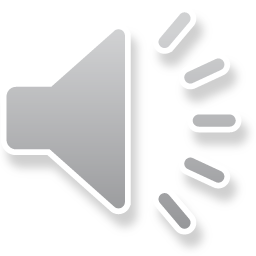 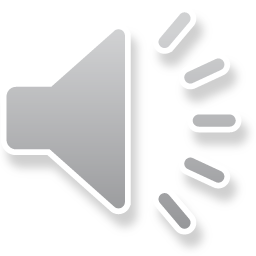 Наша  Алла
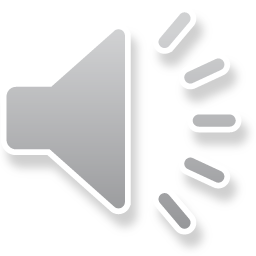 Путешествиена север
1969 год
КАРГОПОЛЬ
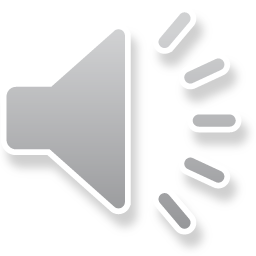 Деревянный городок на берегу Онеги, деревянные мостовые, оглушительно кричат птицы и стаями взлетают в небо…
      Гуляем по чистым пустынным улочкам. Мостовые, действительно, скрипят, как в песне у Городницкого.
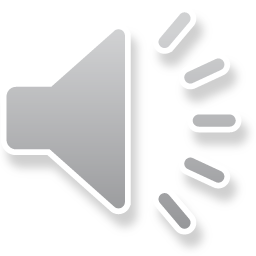 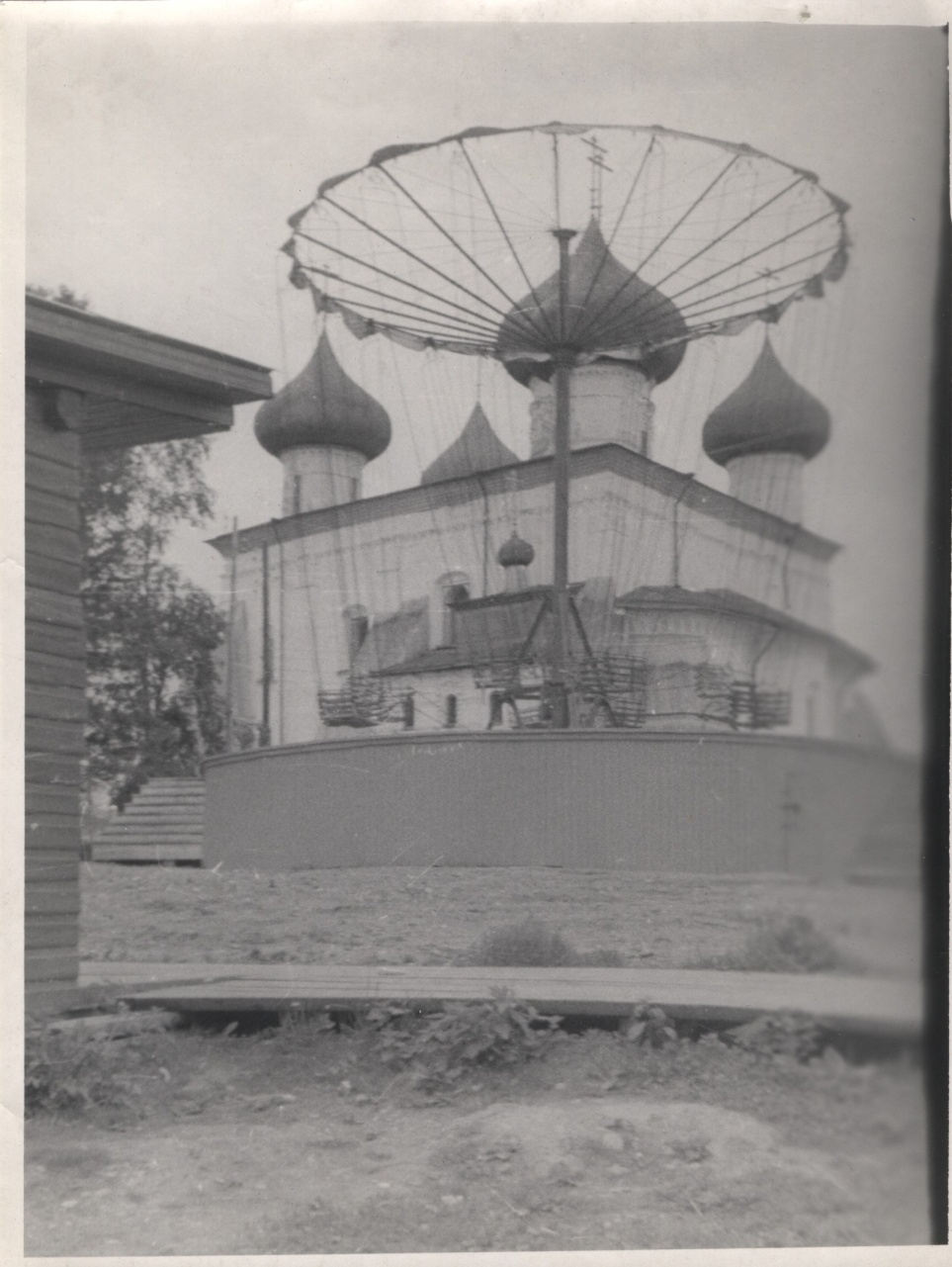 Церкви и монастыри – из камня и кирпича. Величественные, несмотря на запустение. Но это запустение и нищета не давят. Облупленные фасады подкрашены. Двери закрыты или забиты досками. Опоясывающий бурьян. Множество куполов без крестов. На многих куполах растут берёзки.
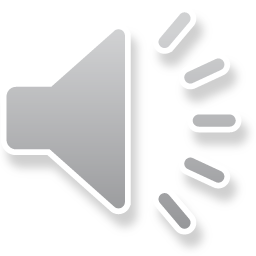 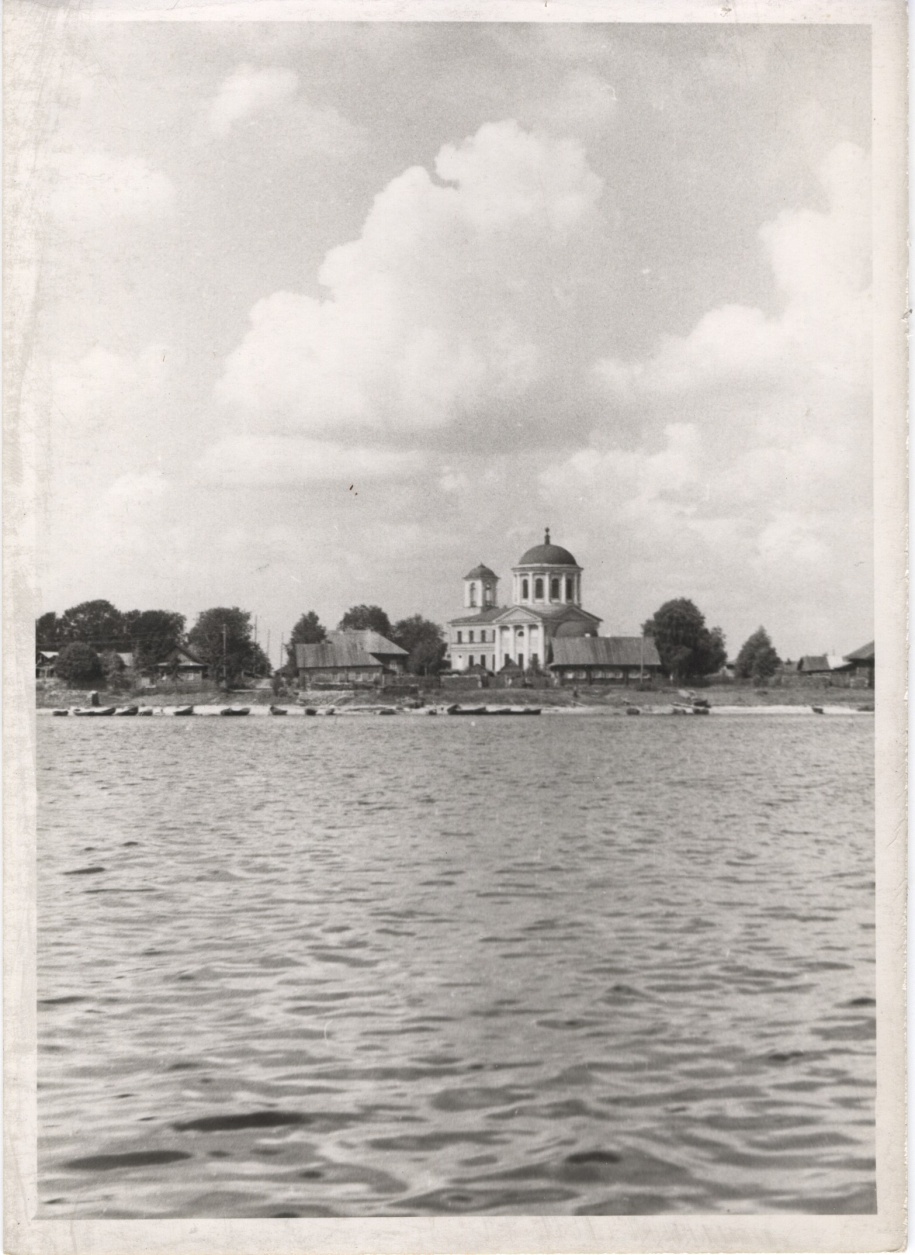 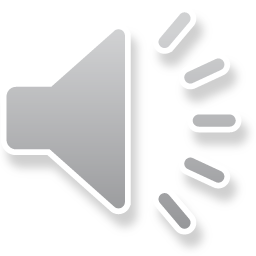 Зачем такому крошечному городку столько культовых мест – непонятно. Ответ один – своей истории не знаем. Железной дороги нет, значит, захирел. История России тёмная, изолганная, да и мы ленивы до неё.
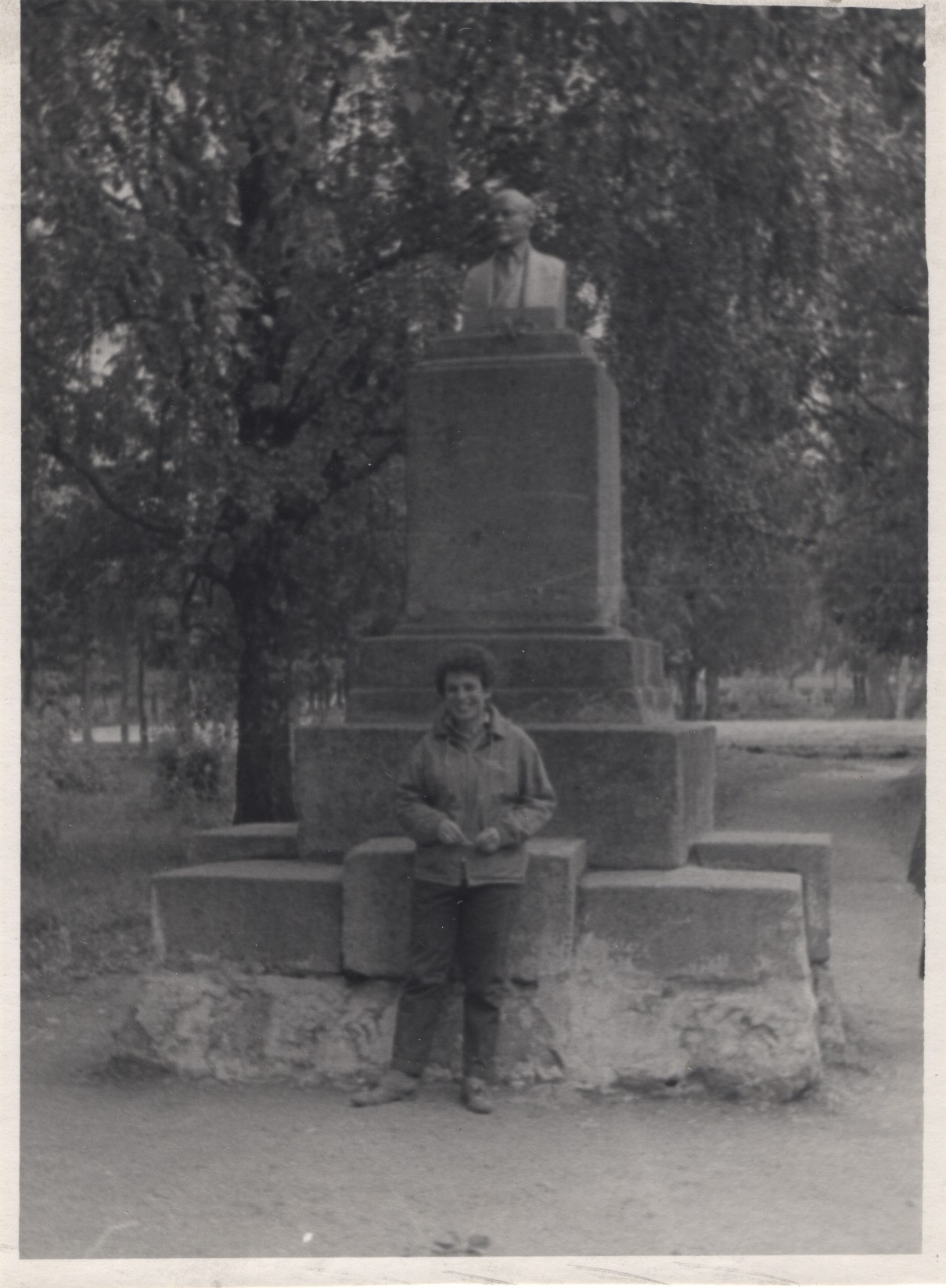 МАКАРЬЕВ  МОНАСТЫРЬ
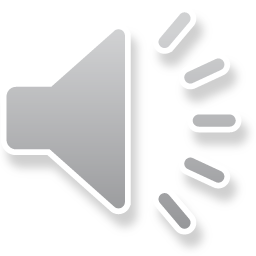 Навстречу нам с противоположного берега выплывал огромный белоснежный лебедь. Он сверкал под лучами восходящего солнца так, что глазам было больно…
Мы пошли по тропе, огибающей озеро справа. Постепенно стал вырисовываться узкий, небольшой полуостров, на котором белел древний монастырь. Это и был Макарий. Святой Макарий.
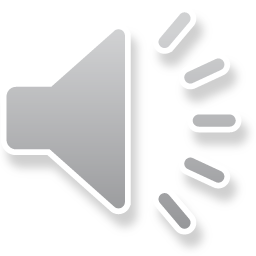 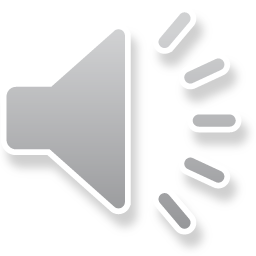 По мере приближения к полуострову лебедь дряхлел и все ниже опускал гордую голову. Вблизи кирпичный монастырь смотрелся ужасно, как подбитая браконьером птица, перемазанная кровью. Сквозь дырявый купол собора светило голубое небо, со стены на нас гневно смотрел расписанный местным художником огромный Спас-Вседержитель.
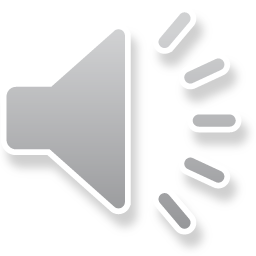 Прощай  МАКАРИЙ
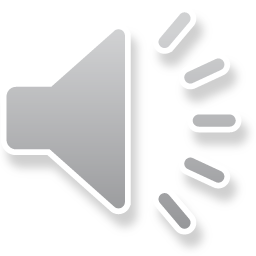 В ожидании автобуса, мы сидели на остановке и грустили. Мы привязались друг к другу, нам вместе было хорошо. Сели под какой-то пыльный забор, выпили на прощание, расцеловались. Как будто жизнь вместе прожили.
Прощание в деревне Конево
На берегу Белого моря
СОЛОВКИ
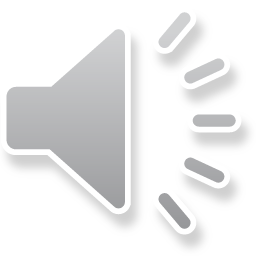 Когда я вспоминаю Соловки,В душе такая тишина стоит.Над озером Святым туман висит,И боль невыразимая томит.
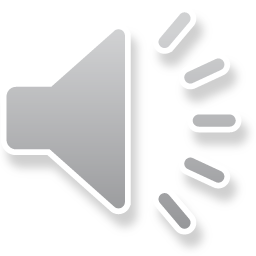 И воздух – что прозрачное вино,Пить – не напьёшься, голова 								кружится,И тучи комаров садятся на лицо,Руками отбиваешься и злишься.
Соловецкие каналы
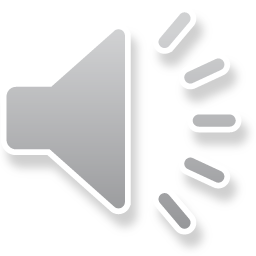 Между озерами каналыМонахи прокопали сами.Гать проложили на болотах,И вешками снабдили тропы.
Прохладный лабиринт каналов,Стволов замшелых черный ряд,И папоротники-великаныВьюном обвитые стоят.
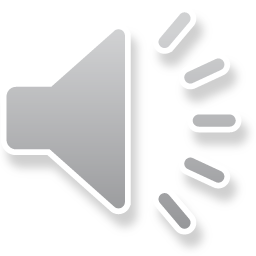 Мы рукописные журналыС таким почтением листали,Сидели будто на поминкахЛюдей замученных, забытых.   А в эти страшные журналыСтатьи и письма присылали.Рука и факел на обложке –Нарисовал их зэк-художник.
Обложкалагерногожурнала
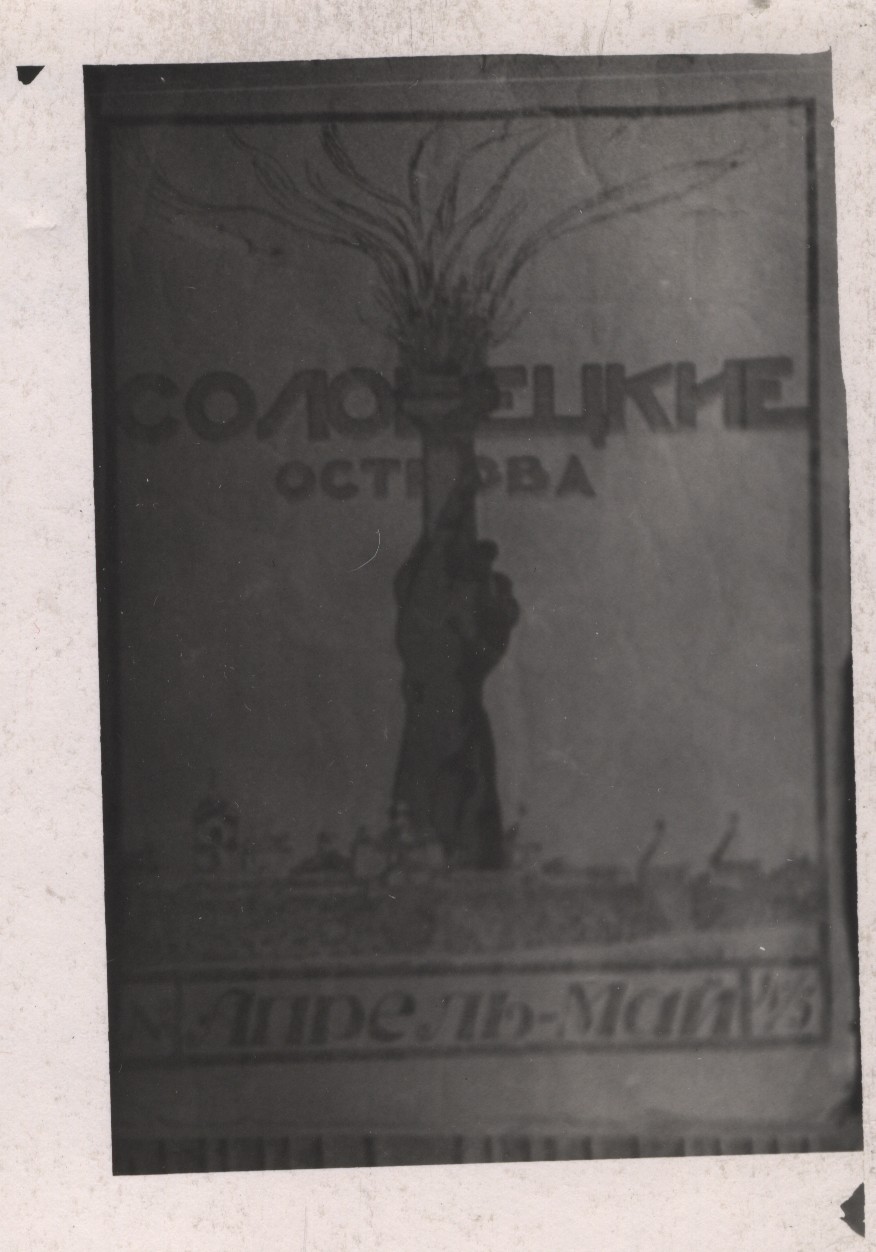 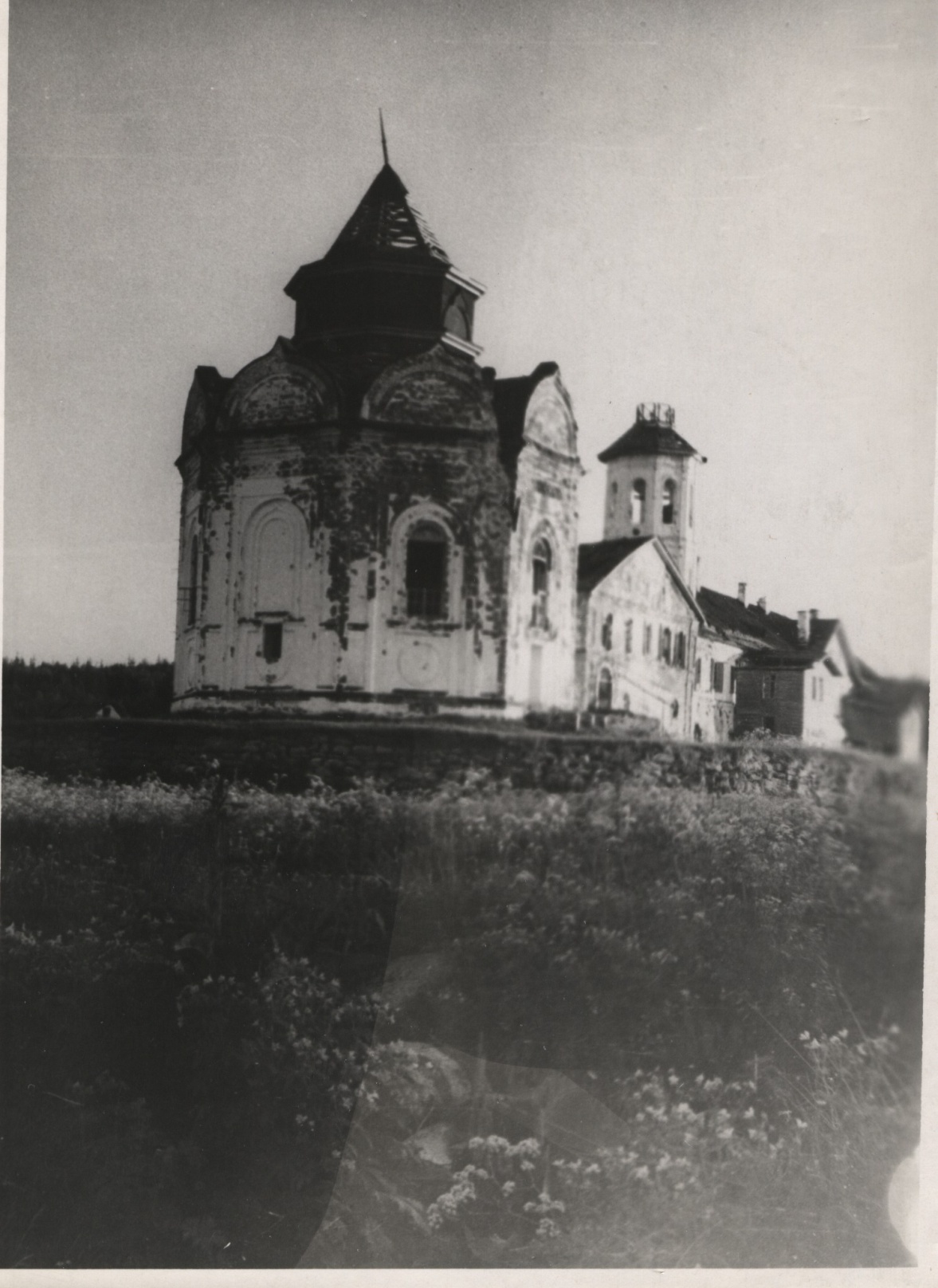 Остров АНЗЕР
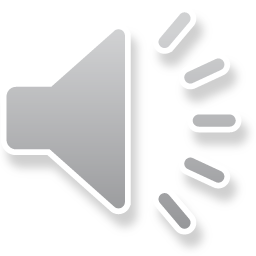 Если на Большом острове следы Гулага уже не так бросались в глаза, то на Анзере ничего не успели убрать, спрятать, а стены камер ещё были испещрены кровавыми надписями, прощаниями и письмами домой.
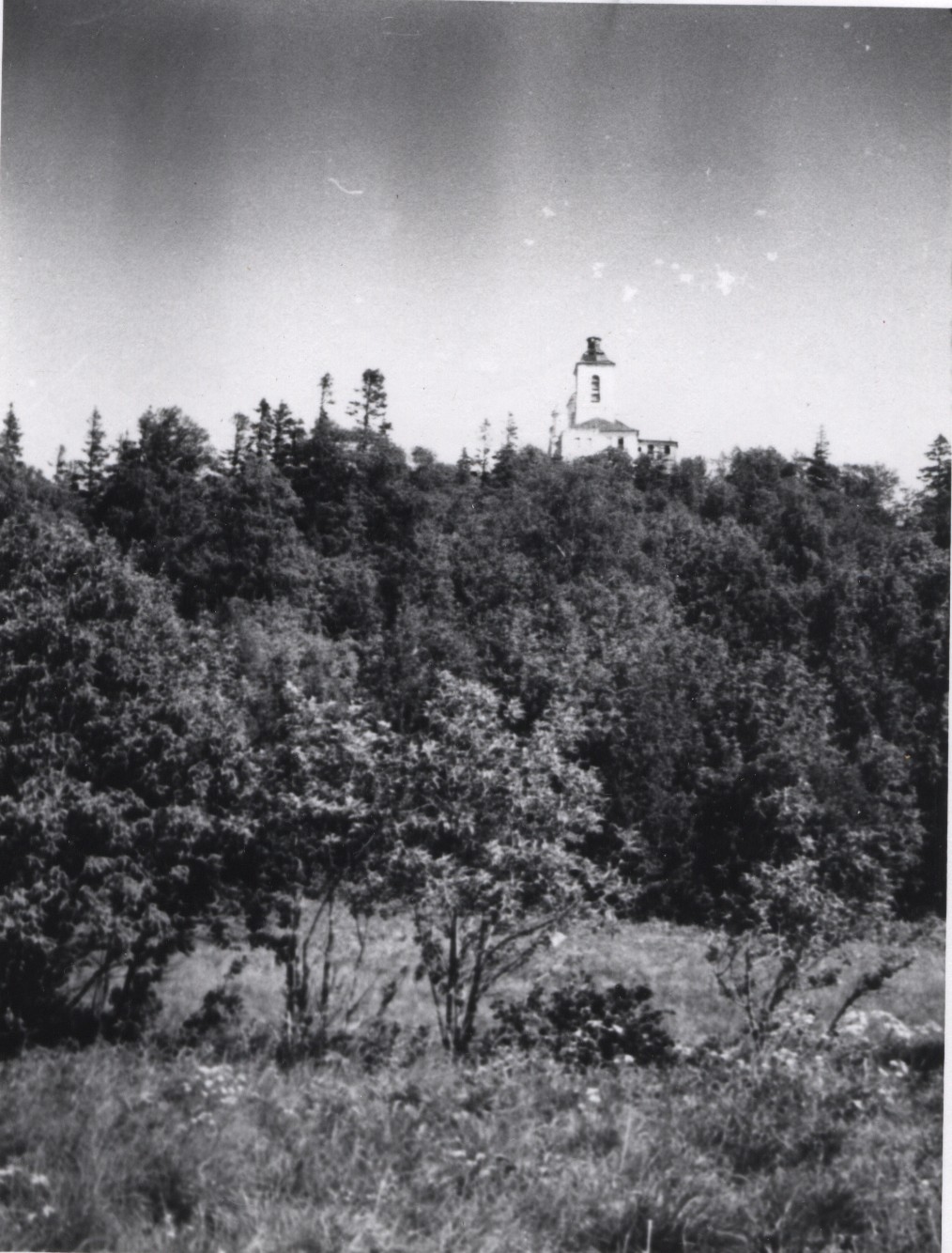 Остров АНЗЕР
Вид на ГОЛГОФУ 

Нечеловеческая жизнь людей на фоне изумительно красивой природы.
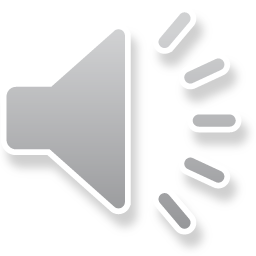 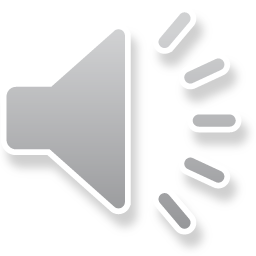 Я у камина жизни руки грел,Огонь погас - и мне пора в дорогу.
Ландор
КОНЕЦ
музыка:	Вступление Глеба Седельникова 
	из альбома «Ритуальные движения хайку», трек 2 «Загадка желания»
	Песня Александра Городницкого «Деревянные города»
	Менуэт Луиджи Боккерини

тексты Аллы Осиповой

голос Игоря Бурдонова

фильм сделала Ольга Ермакова
и немножко доделал Игорь Бурдонов

2013 год